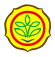 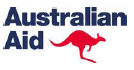 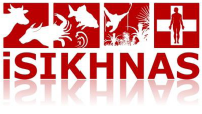 SESI 5
Pengenalan Modul 1
Pelaporan Penyakit Rutin dan Manajemen Kasus
KEMENTERIAN PERTANIAN
DIREKTORAT JENDERAL PETERNAKAN DAN KESEHATAN HEWAN
DIREKTORAT KESEHATAN HEWAN
DAFTAR
D [nama][lokasi] [kode jenis pengguna] {email}



Contoh:
	D Priyono 73070102 4 pion@gmail.com
	Koordinator akan mendapatkan PIN dari isikhnas

Dari Telepon Priyono :
	Sms ke isikhnas :     D[PIN]
							Contoh: D18920
Kode lokasi desa
Kelompok Pengguna
Kelompok Pengguna
Kelompok pengguna
Pelaporan  
Penyakit Lapangan
DINAS
PELSA
PNEG
Penilaian Kasus
P
Penting
Zoonosis
Jumlah Banyak
Penyakit baru
YA
DINAS
R
TIDAK
PK
TIDAK
OB
YA
SLAB
U
INVESTIGASI
0812 900 900 09
LTL
Z
CKL
KODE
SK
RP
D
TK
SP
CKP
LAPK
VSK
SUR
N
RVAK
DX
CKO
LAPD
LAPSK
VAK
H
UC
TL
DKL
CKT
POP
SLAP
Q
Laporan penyakit lapangan
Tujuan
Melaporkan setiap kasus penyakit yang membutuhkan bantuan petugas dinas 

Pengguna
Pelsa 
Melaporkan setiap menemukan tanda/sindrom  penyakit 
Secara otomatis SMS ini akan terkirim ke petugas Dinas local
Petugas Dinas akan merespon melalui kunjungan /telepon
Laporan penyakit lapangan
lanjutan..
Petugas dinas di lapangan 
Melaporkan setiap menemukan tanda penyakit yang belum dilaporkan oleh Pelsa disertai diagnosa sementara 
Laporan rutin (mingguan/bulanan) tersedia secara otomatis
Kapan laporan penyakit lapangan dilakukan ? 
Setiap menemukan kejadian penyakit
Bukan hanya penyakit prioritas saja
Ada 3 format SMS untuk pelaporan penyakit di lapangan: 
U : untuk melaporkan semua kasus yang tidak termasuk dalam definisi sindrom penyakit prioritas
P  : untuk melaporkan semua kasus yang sesuai dengan definisi sindrom penyakit prioritas 
PNEG: untuk laporan negatif sindrom prioritas (dilaporkan oleh pelsa)
Lanjutan....................
Apa yang dimaksud dengan kasus ? 
adalah suatu kejadian atau masalah penyakit 
Pada satu atau lebih hewan yang memiliki kemiripan masalah 
Di lokasi yang sama (desa atau peternakan yang sama, tapi belum tentu pemilik yang sama) 
Pada waktu kejadian yang sama atau hampir bersamaan
Hanya dibutuhkan satu laporan per kejadian (peristiwa penyakit).
Jangan membuat laporan terpisah untuk setiap individu hewan ketika ada beberapa hewan dengan masalah yang sama
Alur Pelaporan SMS - iSIKHNAS
PELSA
DINAS
PNEG
Penilaian Kasus
P
Penting
Zoonosis
Jumlah Banyak
Penyakit baru
YA
DINAS
R
TIDAK
PK
OB
YA
TIDAK
LAB
U
INVESTIGASI
0812 900 900 09
LTL
Z
CKL
KODE
SK
RP
D
TK
SP
CKP
LAPK
VSK
SUR
N
RVAK
DX
CKO
LAPD
LAPSK
VAK
H
UC
TL
DKL
CKT
POP
SLAP
Q
Definisi Penting
Dapatkah Anda mencoba memberikan definisi dan contoh untuk masing-masing hal dibawah ini:
Tanda?
Sindrom?
Penyakit?
Diagnosa sementara?
Tanda
Tanda adalah perubahan yang terlihat atau dapat diamati dari hewan/ternak yang sakit.
contoh: pincang, ambruk, pembengkakan leher, batuk
Sindrom Prioritas
Sindrom prioritas adalah kumpulan dari tanda (lebih dari 1 tanda) yang terlihat bersamaan dan mengarah kepada penyakit prioritas.
Contoh : Perubahan tingkah laku, menjadi lebih agresif atau depresif, hipersalivasi dan menggigit.
Sindrom prioritas (kumpulan tanda) ini mengarah kepada penyakit rabies
Penyakit
Penyakit adalah penyebab timbulnya tanda dan sindrom.
Contoh : Rabies adalah penyakit
Yang menyebabkan perubahan tingkah laku, menjadi lebih agresif atau depresif, hipersalivasi dan menggigit.
Diagnosa
Diagnosa
Diagnosa sementara  adalah daftar kemungkinan penyakit  yang  dapat menyebabkan munculnya tanda/sindrom.
Diagnosis definitif adalah penyakit yang disimpulkan sebagai penyebab utama munculnya tanda/sindrom, berdasarkan hasil  observasi lapangan dan/atau laboratorium.
Benarkah Prioritas?
Alur Pelaporan SMS - iSIKHNAS
PELSA
DINAS
PNEG
Penilaian Kasus
P
Penting
Zoonosis
Jumlah Banyak
Penyakit baru
YA
DINAS
R
TIDAK
PK
OB
YA
TIDAK
LAB
U
INVESTIGASI
0812 900 900 09
LTL
Z
CKL
KODE
SK
RP
D
TK
SP
CKP
LAPK
VSK
SUR
N
RVAK
DX
CKO
LAPD
LAPSK
VAK
H
UC
TL
DKL
CKT
POP
SLAP
Q
Apa itu Prioritas?
7 Penyakit prioritas nasional (RABAH + PMK)
dan penyakit lainnya (PLB) yang mungkin dapat :
berakibat menular pada manusia
menyebar dengan cepat 
menyebabkan kematian yang cepat pada hewan
masuk ke Indonesia melalui jalur pemasukan ilegal.
Sindrom prioritas GGA
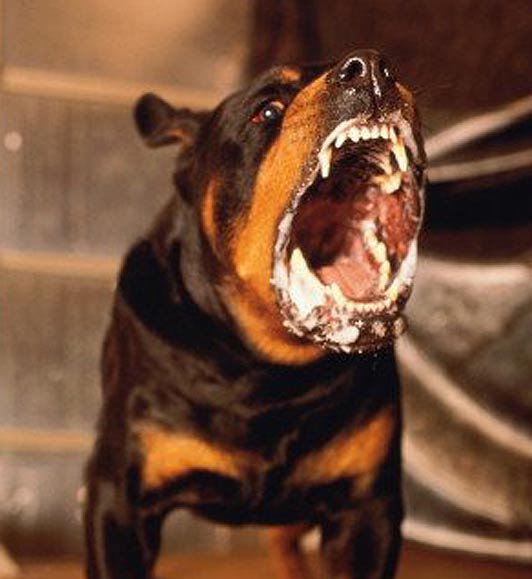 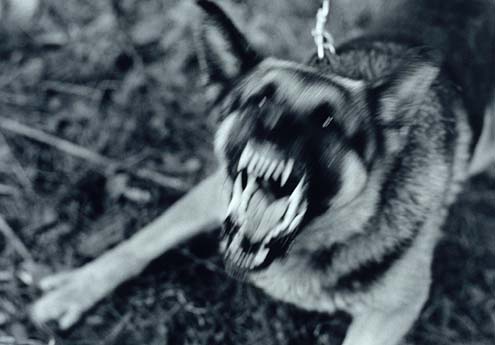 Sindrom prioritas GGA
GGA	  Gila galak 

Perubahan tingkah laku, menjadi lebih agresif atau depresif, hipersalivasi dan menggigit 

Spesies: primata, anjing, kucing
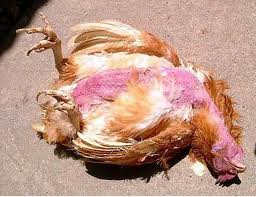 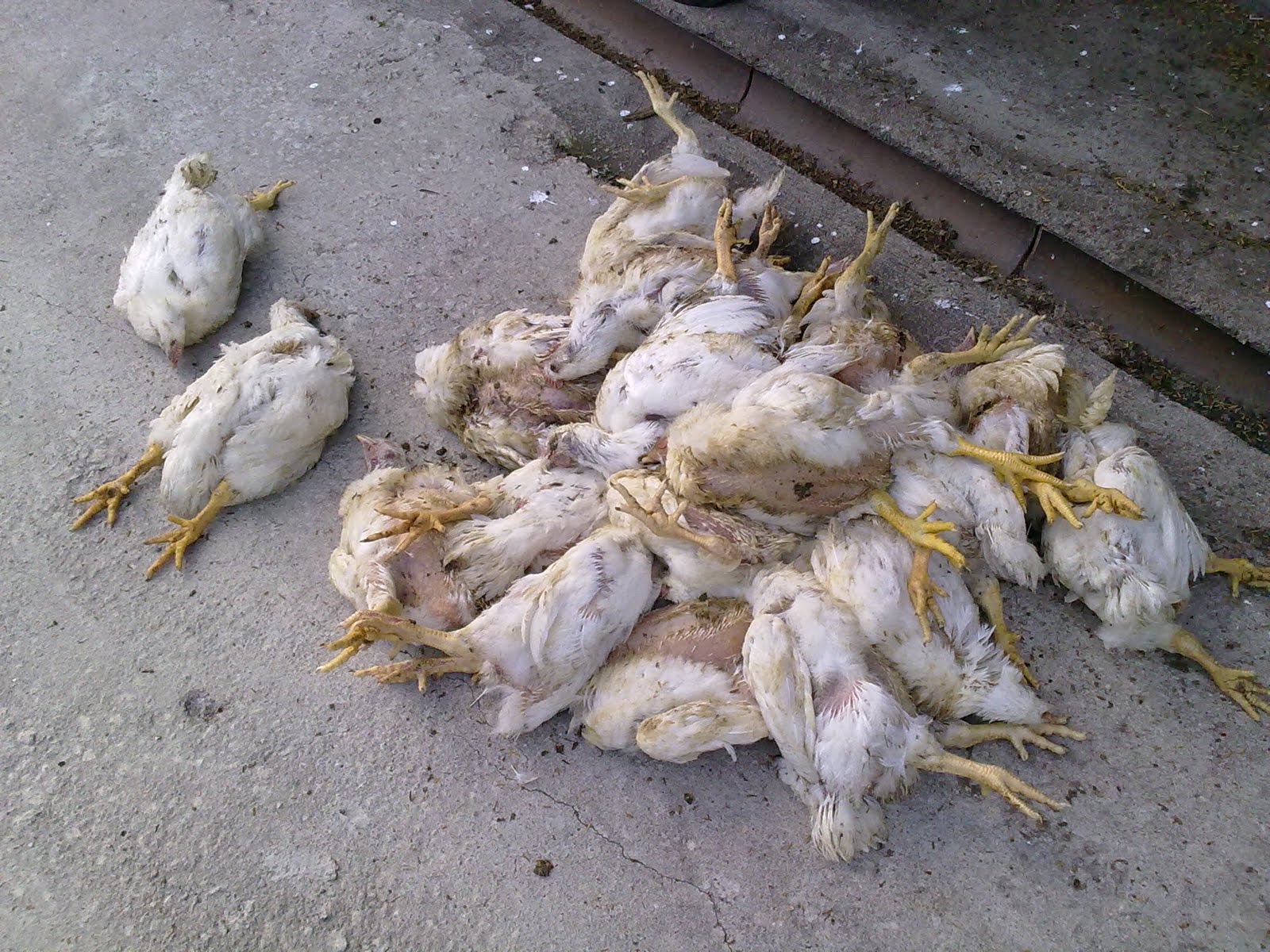 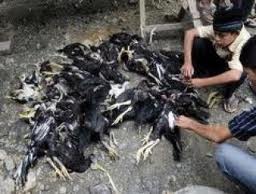 Sindrom prioritas MMU
MMU	 Mati meningkat pada unggas 

Ayam kampung dan unggas lain, burung: kematian mendadak dalam waktu 2 hari dengan atau tanpa gejala klinis
Layer: kematian diatas 1% dalam 2 hari berturut-turut. Bila divaksin, penurunan produksi telur pada ayam
Broiler: kematian mendadak di atas 1% dalam 2 hari berturut-turut umumnya menyerang pada umur diatas 20 hari

Spesies:  ayam, puyuh, itik, unggas lain dan burung
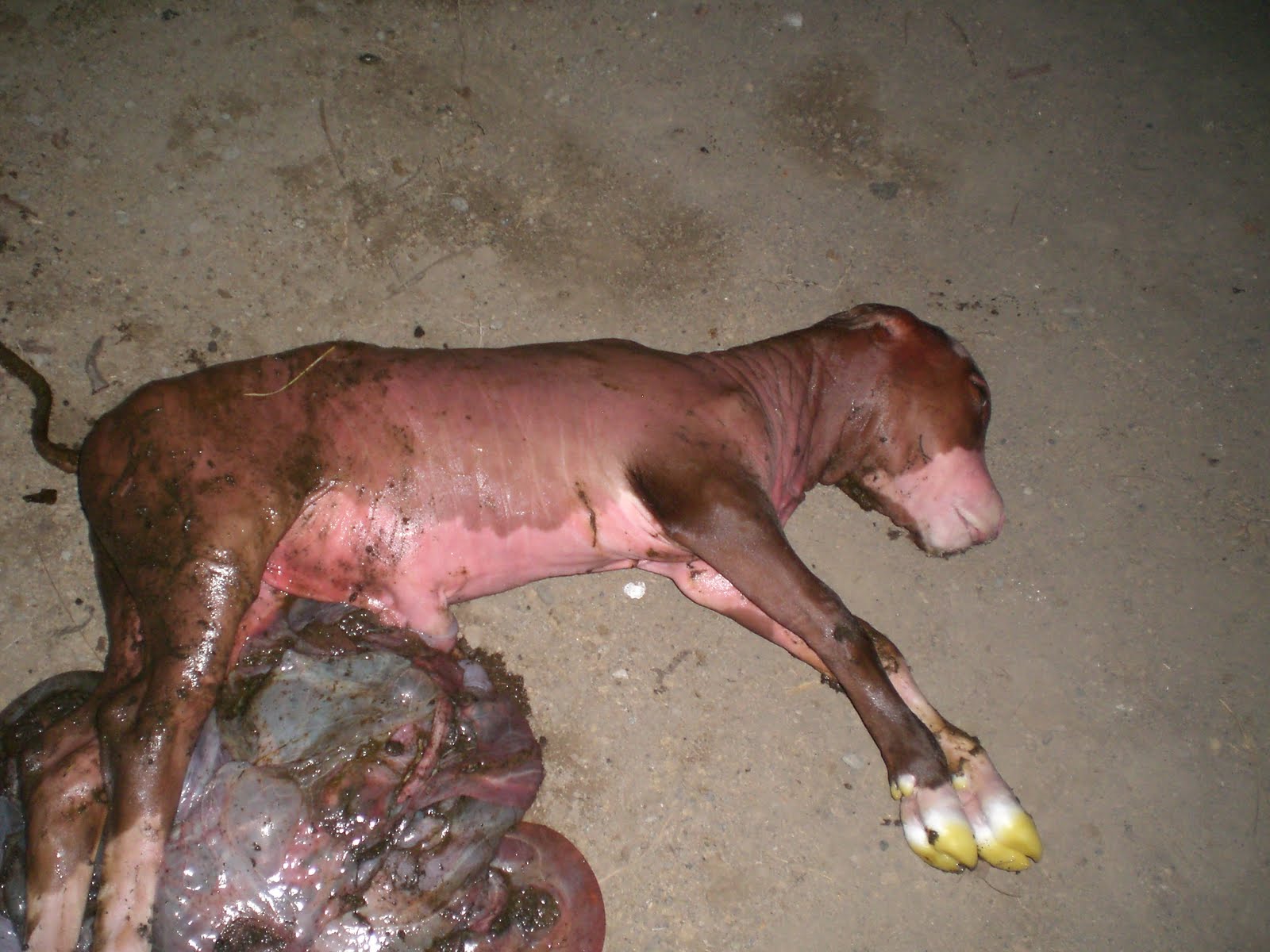 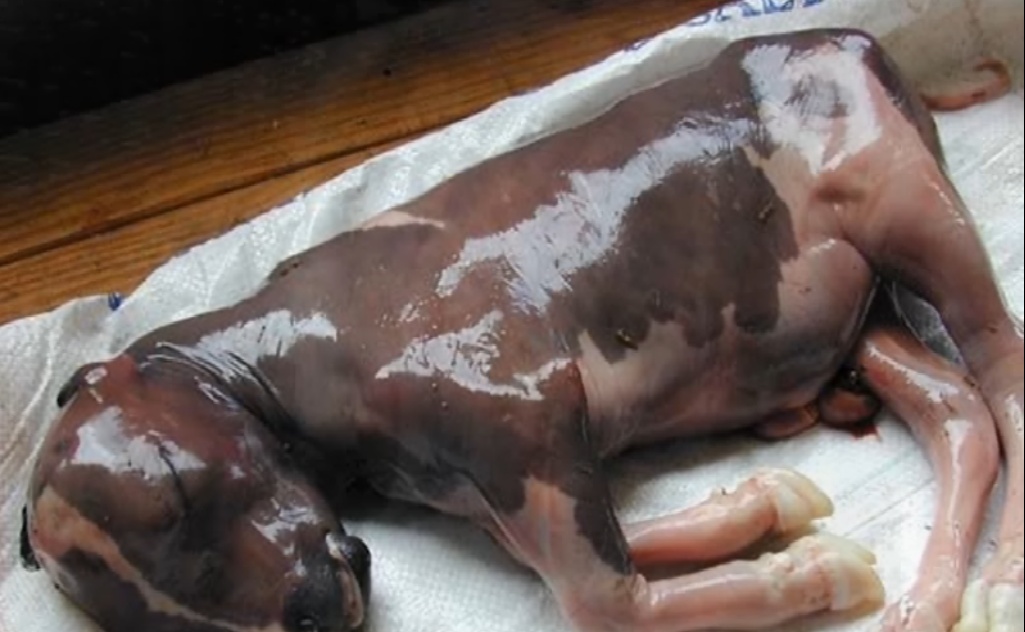 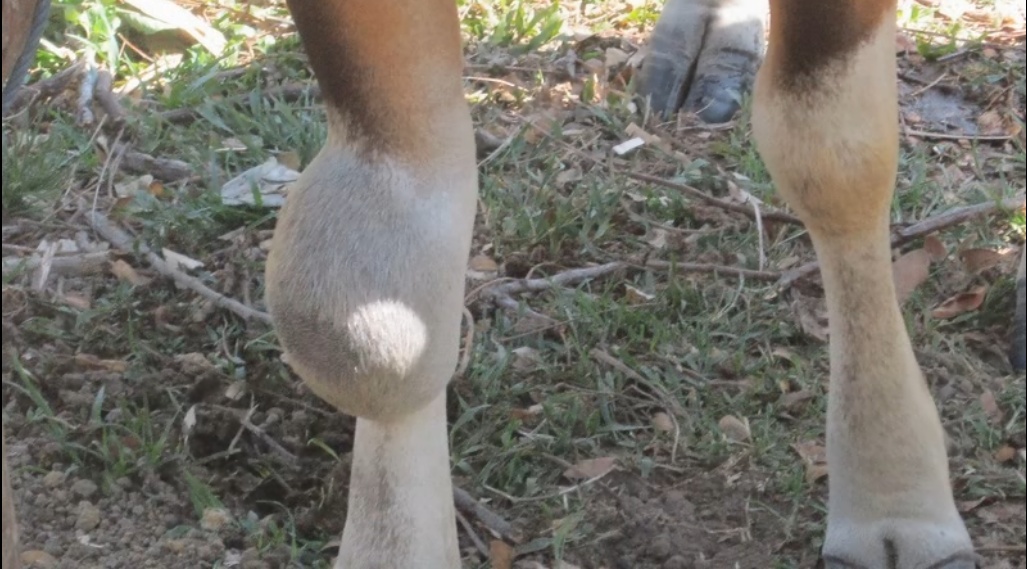 Sindrom prioritas KGS
KGS	 Keguguran atau sendi membengkak 

Keguguran pada trimester ke 3 atau sendi membengkak 

Spesies:  kambing, kerbau, sapi
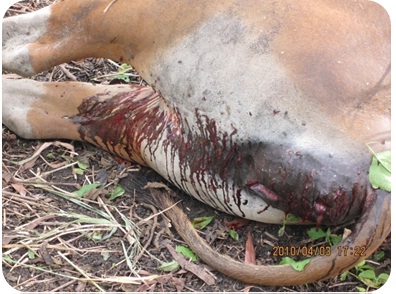 Sindrom prioritas MTD
MTD	 Mati mendadak 

Kematian mendadak dan keluar darah pada lubang kumlah 

Spesies:  kuda, babi, ruminan
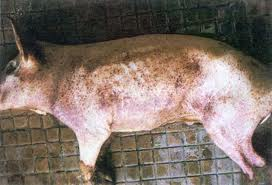 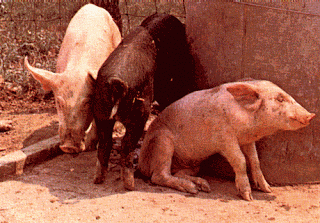 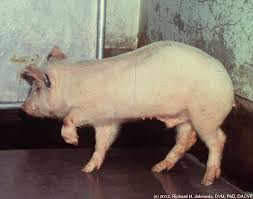 Sindrom prioritas DMB
DMB	 Demam pada babi 

Demam tinggi, konjungtivitis dan peningkatan kematian pada babi 

Spesies : babi
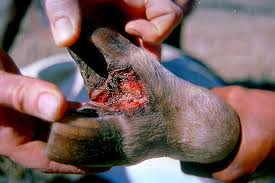 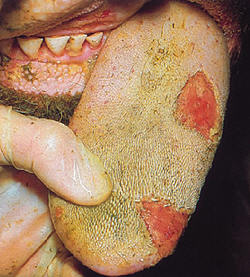 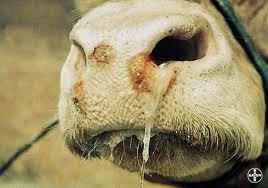 Sindrom prioritas PLL
PLL	 Pincang, air liur dan lepuh

Pincang, air liur berlebihan, dan lepuh pada mulut / kaki / puting 

Spesies: ruminansia, babi
Sindrom prioritas PLB
PLB	 Penyakit luar biasa 

Penyakit yang ...... 
Tingkat kontagius tinggi (penyebarannya cepat), atau
Mortalitas tinggi (banyaknya kematian hewan), atau
Zoonosis (berakibat menular ke manusia), atau
Tanda yang tidak biasa  atau perilaku (tidak seperti penyakit biasanya), atau 
Eksotik (kemungkinan masuk dari luar Indonesia) 

Spesies:  monogastrik, burung, ruminansia
Apakah sindrom Prioritas?
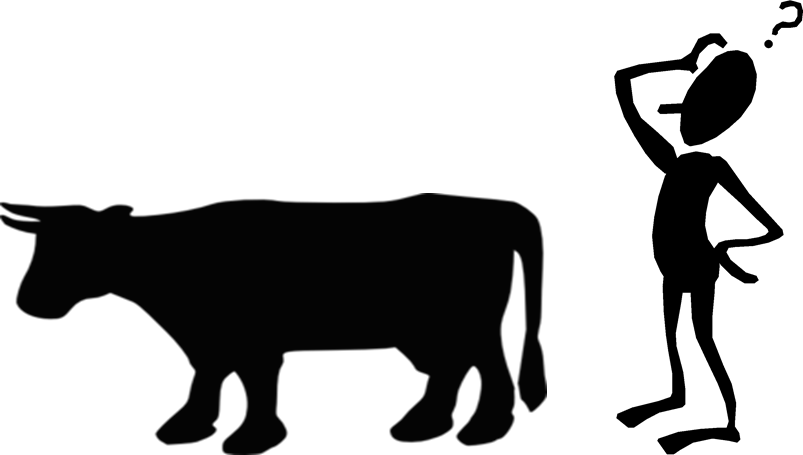 [Speaker Notes: A village reporter’s work area is usually in one desa.  They are registered this area when you registered to use the system.
Some village reporters work in more than one desa. 
If a village reporter reports from a different desa to the one they were registered in then they should include this desa code at the end of their U or P reports.]
Laporan Tanda Umum
Kode tanda, dipisahkan dengan koma
Jumlah hewan terinfeksi
Kode spesies
Kode Penyakit dipisahkan dengan koma
Kode lokasi (desa)
Kode spesies
Kode tanda, dipisahkan dengan koma
Jumlah hewan terinfeksi
Opsional: Kode lokasi (desa)
PELSA
U [tanda,tanda...] [spesies] [jumlah hewan] {lokasi}






DINAS
U [tanda,tanda...] [spesies] [jumlah hewan] [lokasi] [diagnosa,diagnosa...]
[Speaker Notes: Terangkan perbedaan antara dinas dan pelsa]
Contoh SMS
Dinas
Anda menerima laporan mengenai 1 sapi dengan radang mata, mencret, leleran hidung, dan demam di desa Sabdodadi, Bantul, Yogyakarta dimana anda terdaftar di iSIKHNAS. 

U RM,MC,HL,DM SP 1 34020705 BVD
[Speaker Notes: Diskusi aja]
Contoh SMS
Dinas
Di desa kemuning, Ngargoyoso, Karanganyar, Jateng tanpa pelsa meminta Anda datang. Seorang peternak memiliki masalah dengan 3 sapi sakit diare dan demam. 

U MC,DM SP 3 33130705 BEF, CAC
Apakah ini sindrom Prioritas ?
[Speaker Notes: A village reporter’s work area is usually in one desa.  They are registered this area when you registered to use the system.
Some village reporters work in more than one desa. 
If a village reporter reports from a different desa to the one they were registered in then they should include this desa code at the end of their U or P reports.]
Laporan Sindrom Prioritas
Opsional: Kode lokasi (desa)
Kode Penyakit dipisahkan dengan koma
Kode Sindrom Prioritas
Kode spesies
Jumlah hewan
PELSA
P [sindrom] [spesies] [jumlah hewan] {lokasi}






DINAS
P [sindrom]  [spesies]  [jumlah hewan]  [lokasi]  [diagnosa,diagnosa...]
Kode spesies
Kode Sindrom Prioritas
Jumlah hewan
Opsional: Kode lokasi (desa)
Contoh SMS
Dinas
Seorang peternak dari desa  Situraja, Sumedang, Jawa Barat menelepon Anda melaporkan  4 sapi yang mati mendadak dan keluar darah dari lubang kumlah. 

P MTD SP 4 32110718 AT
Contoh SMS
Dinas
Ketika sedang berada di desa Maleber, Ciamis, Jawa Barat Anda diberitahu kalau 3 domba mengalami keguguran dan sendi membengkak dalam 2 hari terakhir.

P KGS DB 3 32071412
LAPORAN NEGATIF/ PNEG
Tujuan untuk mengumpulkan bukti bebas dari penyakit, untuk mengembangkan isu-isu penting lainnya yang berkaitan dengan penyebaran penyakit dan strategi pengendalian wabah
Siapa dikirimkan oleh Pelsa tiap hari jumat
Pelaporan negatif/ PNEG
Pelsa melaporkan
P MMU ay 10
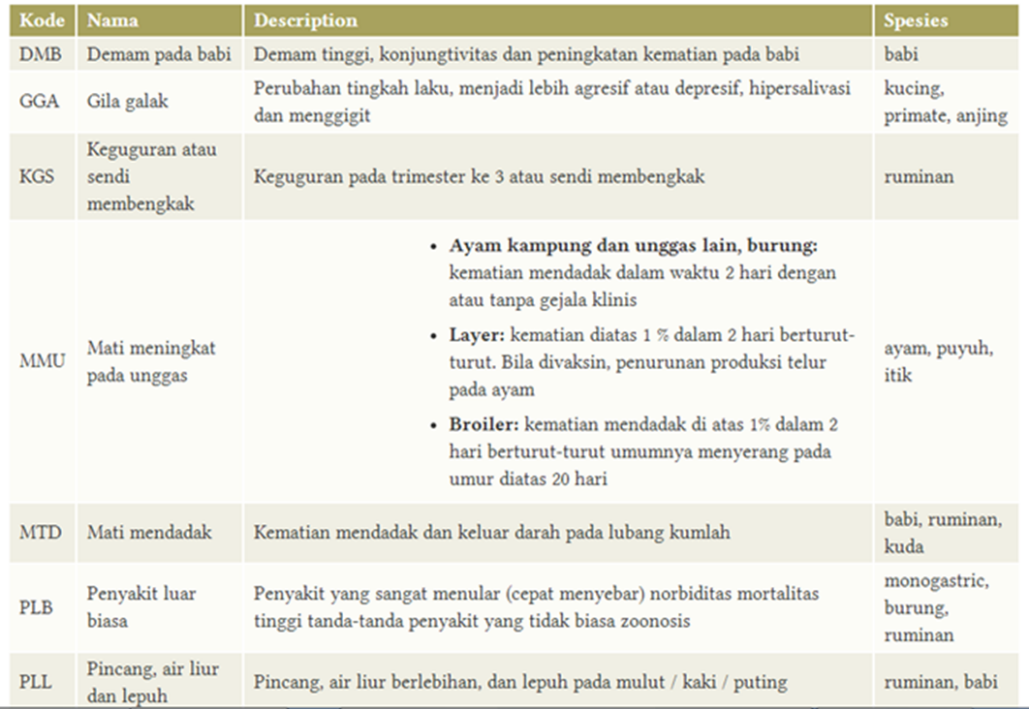 PNEG dari pelsa ini berarti bebas dari sindrom lainnya
QUERIES/BANTUAN
Queries adalah SMS bantuan mencari kode-kode yang dibuthkan dalam pelaporan SMS iSIKHNAS
CARI KODE LOKASICKL [Nama lokasi]
Freetext Nama lokasi
Tujuan  Untuk mendapatkan informasi mengenai kode lokasi 
Kapan  Jika ingin mengetahui kode lokasi yang diinginkan
Siapa  Semua pengguna
Contoh SMS: CKL Bukittinggi

Balasan SMS: 
Bukittinggi: 1375; Bukittinggi: 71021503; Bukit Tinggi: 12101406; Bukit Tinggi: 74081103; Bukit Tinggi: 12240701; Bukit Tinggi: 73020113; Bukit Tinggi: 12200324; Bumi Tinggi: 18042004; Bunut Tinggi: 17050310; Bukit: 17090102; Bukit: 12111503; Bukit: 16070216
DAFTAR KODE LOKASI
DKL [kode lokasi]




Tujuan  Untuk mengetahui Nama dan Kode Lokasi di cakupan wilayah tersebut
Kapan  Jika ingin mengetahui nama dan kode lokasi di wilayah tertentu
Siapa  Semua pengguna
Provinsi (2), Kabupaten/Kota (4) atau Kecamatan (6) 
Kode Lokasi
Contoh SMS : DKL 13
Balasan SMS: 
Sumatera Barat 13: Kepulauan Mentawai 01; Pesisir Selatan 02; Solok 03; Sijunjung 04; Tanah Datar 05; Padang Pariaman 06; Agam 07; Lima Puluh Koto 08; Pasaman 09; Solok Selatan 10; Dharmasraya 11; Pasaman Barat 12; Padang 71; Kota Solok 72; Sawah Lunto 73; Padang Panjang 74; Bukittinggi 75; Payakumbuh 76; Pariaman 77
DAFTAR FORMAT PESAN [Message code]
Kode Pesan
Tujuan dan Kapan  Jika lupa format pesan dan tidak membawa kartu referensi
Siapa  seluruh pengguna 

Contoh SMS: U
Balasan SMS: Format yang benar: U [tanda,tanda...] [spesies] [jumlah hewan] {lokasi} {diagnosa,diagnosa...}
DAFTAR JENIS KODE
KODE

Tujuan  Mengetahui jenis kode pesan
Kapan  Apabila Anda lupa kartu referensi
Siapa  Semua pengguna
Contoh SMS: KODE 
Balasan SMS: 
Jenis kode: SP (spesies), RP (rumah potong), JHRP (jenis hewan RPH), POP (jenis hewan populasi), TAN (tanda), AH (akhir hewan), JP (jenis pengguna), PK (perkembangan kasus), SL (seksi lab), BS (bentuk spesimen), SIN (sindrom prioritas)
DAFTAR KODE
KODE [jenis kode]

Contoh SMS: Kode SP 
Balasan SMS: 
AY ayam; IT itik; EG entog; MP merpati; PY puyuh; SP sapi; KR kerbau; KB kambing; DB domba; KD kuda; KL kelinci; AJ anjing; AG angsa; UL unggas lain; KC kucing; BB babi; MY monyet; RUS Rusa; SI simian; KK kalkun; BLB belibis; ON onta; OU orang utan; UD udang; SIP siput; NYA nyamuk; LEB lebah
Nama Tanda
Tujuan  Mengetahui  kode dari Tanda Umum menuliskan teks bebas
Kapan  Digunakan di lapangan apabila tidak membawa kode kartu referensi
Siapa  Pelsa, Petugas Dinas (Medik/Paramedik)

Contoh SMS: CKT gatal
BalasanSMS: 
gatal GT; gila galak GG; ambing gangrene AG
CARI KODE PENYAKIT
   CKP [Nama Penyakit]


Tujuan  Mencari kode Penyakit menggunakan entri FREETEXT
Kapan digunakan ketika di lapangan apabila tidak membawa kode kartu referensi
Siapa  Petugas Dinas (Medik Veteriner/Paramedik Veteriner)
Nama Penyakit
Contoh SMS: CKP Scabies
Balasan SMS: 
Scabies: SC; Scabies: SC; Rabies: RA; Rabies: RA
CARI KODE SINDROMKODE SIN
Tujuan  mengetahui  kode sindrom penyakit prioritas dengan menuliskan teks bebas
Kapan  saat di lapangan dan tidak dapat mengecek kartu referensi
Siapa  medik veteriner/Paramedik veteriner
Contoh SMS: KODE SIN
Balasan SMS:
Keguguran atau sendi membengkak KGS; Penyakit luar biasa PLB; Demam pada babi DMB; Pincang, air liur dan lepuh PLL; Mati mendadak MTD; Gila galak GGA; Mati meningkat pada unggas MMU
Skenario U, P
Skenario Kasus
Sebuah desa tanpa pelsa meminta Anda datang. Seorang peternak memiliki masalah dengan 3 sapi sakit diare dan demam. 

Bagaimana cara anda melaporkan ke ISIKHNAS?
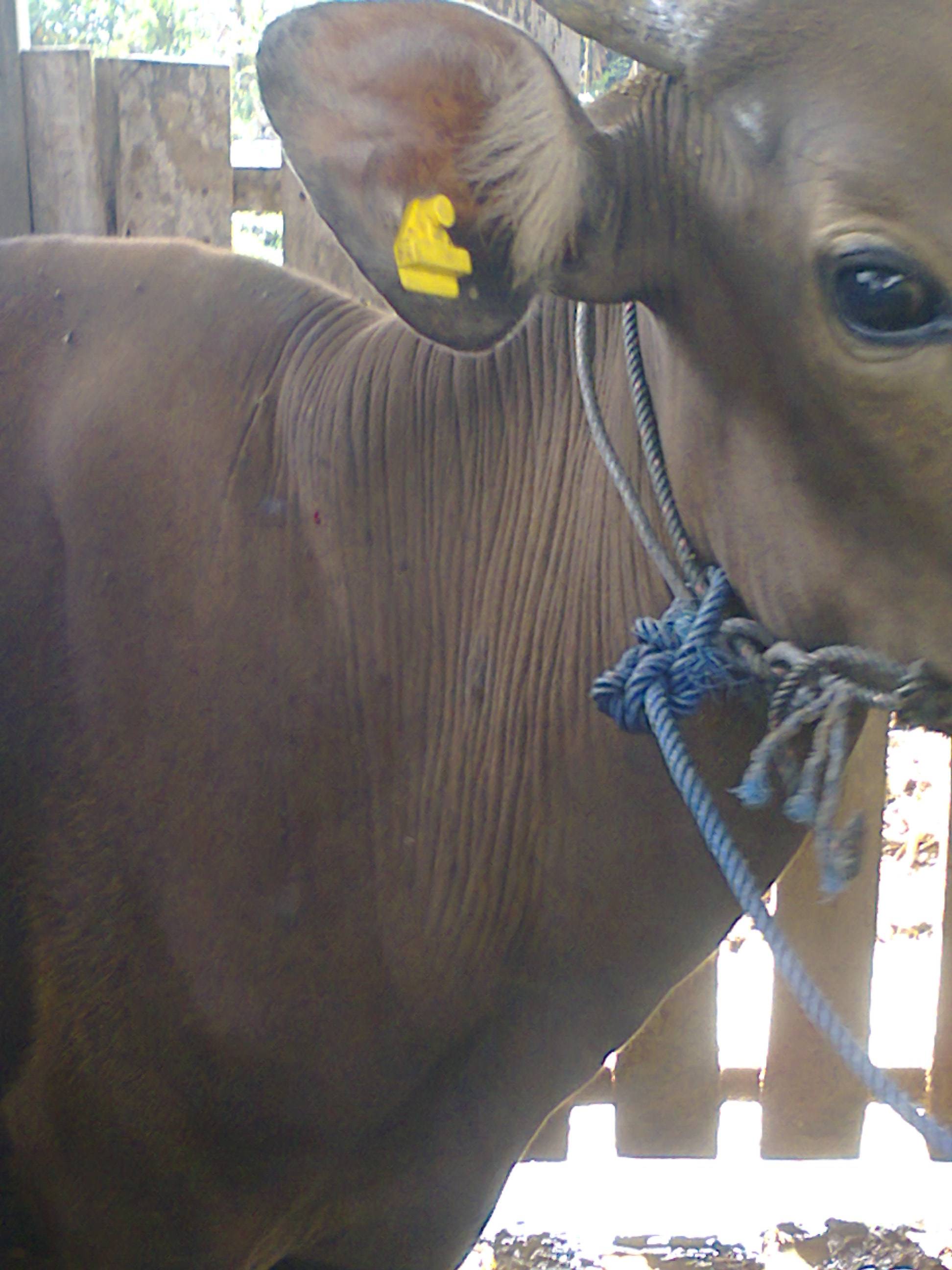 Seekor sapi mengalami prolapse rahim
[Speaker Notes: Prolaps uteri]
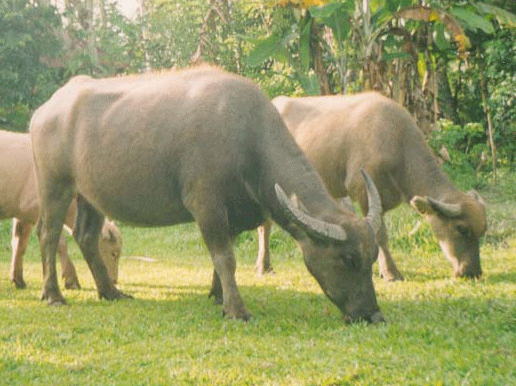 Seorang petani mempunyai 3 kerbau yang mengalami mencret berdarah, demam akut.
[Speaker Notes: BVD]
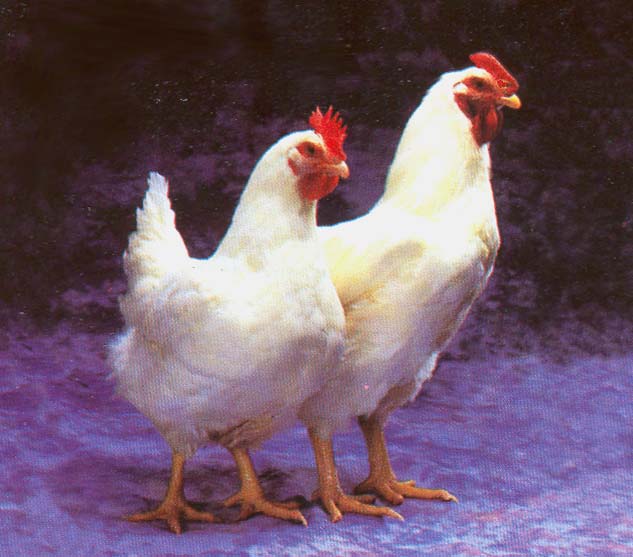 10 ayam dengan hidung beringus dan batuk
[Speaker Notes: CRD]
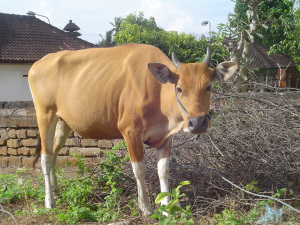 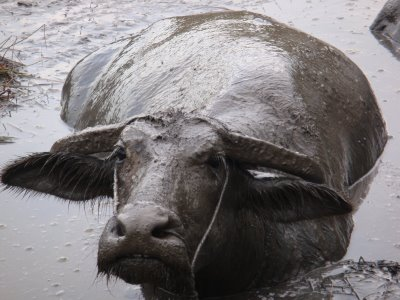 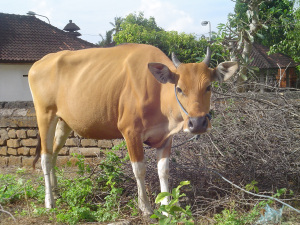 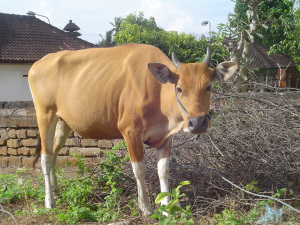 3 sapi dan 1 kerbau terkena mencret, dan sangat kurus
[Speaker Notes: cacingan]
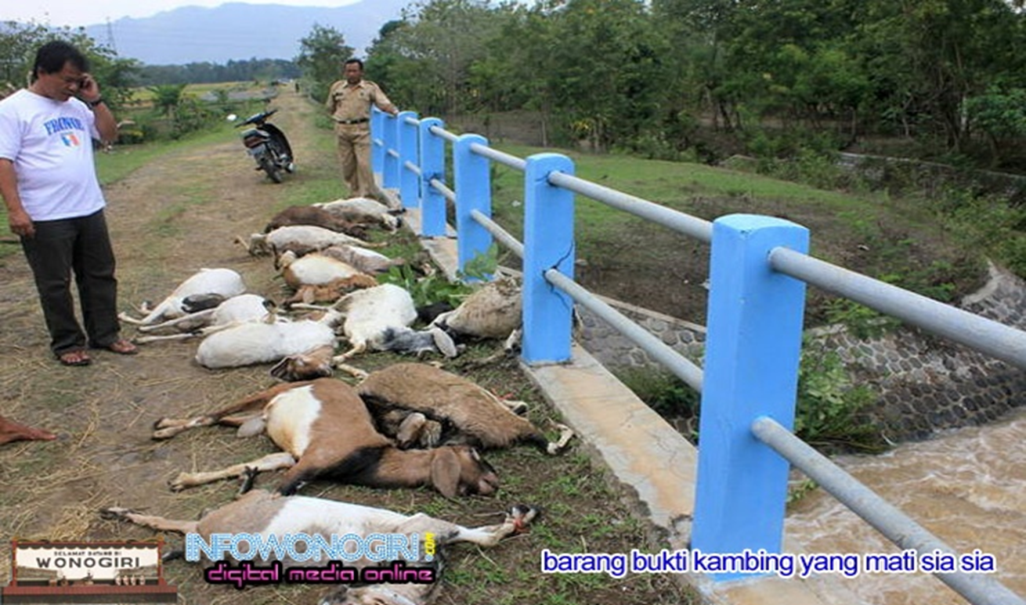 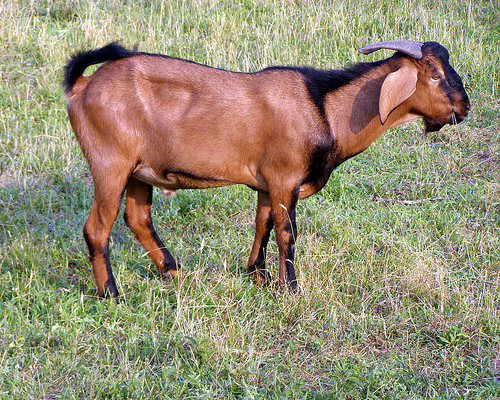 Seorang peternak dari Tigo Balai, Matur, Agam, Sumatera Barat menelepon Anda melaporkan  10 kambing yang mati mendadak dan keluar darah dari lubang kumlah. Apa yang harus Anda lakukan?
[Speaker Notes: Anthrax]
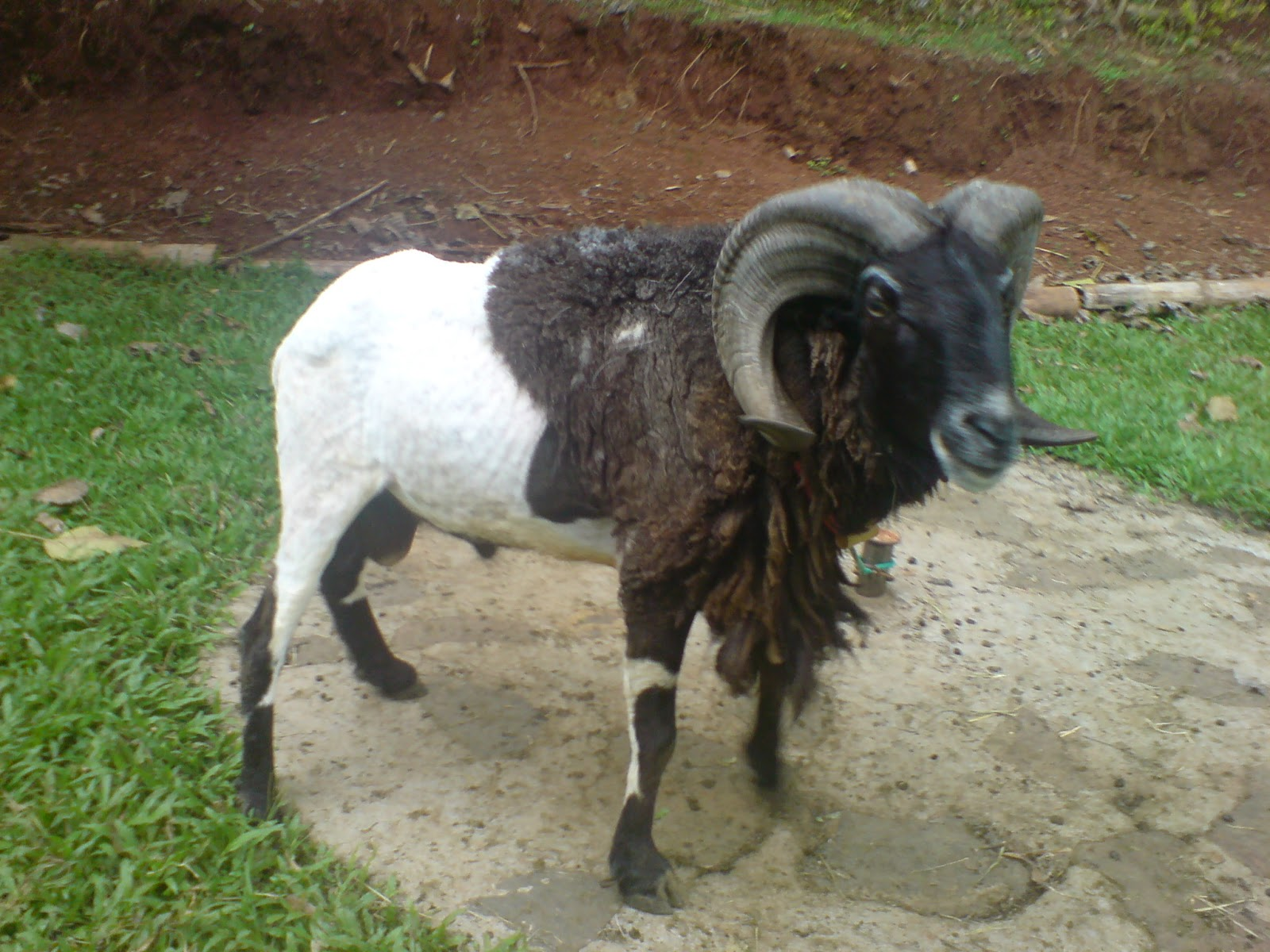 Sewaktu di desa (Panta Pauh, Matur, Agam, Sumatera Barat), Anda diberitahu kalau 3 domba mengalami abortus dalam 2 hari terakhir
[Speaker Notes: Brucellosis]
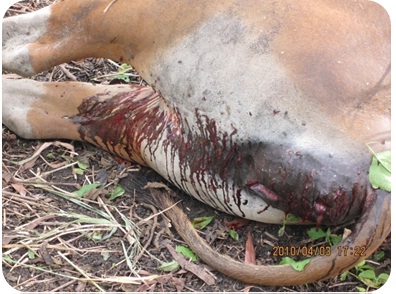 Anda melihat sapi Brangus yang mati mendadak di Kampung Teluk Rumbia, Singkil, Aceh Singkil, Aceh, dengan darah keluar dari mulut, mata dan anus.
[Speaker Notes: Anthrax]
Anda melihat seekor monyet di desa Anda (Julupamai, Pallangga, Gowa, Sulawesi Selatan) yang bertingkah laku tidak biasa,  mulut berbusa, dan agresif. Apa yang Anda lakukan?
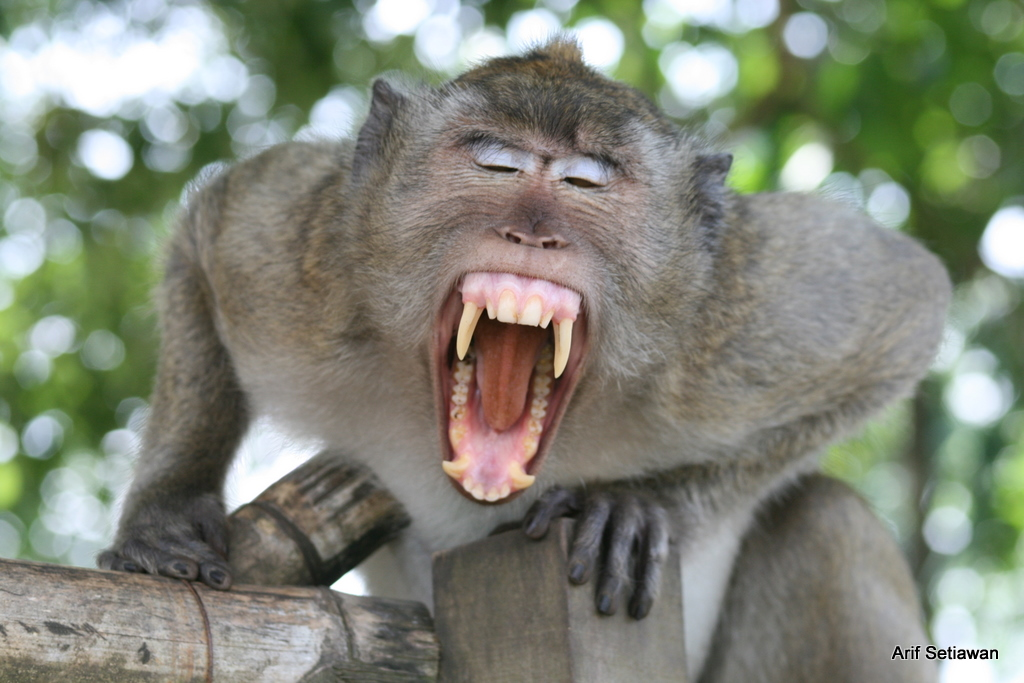 [Speaker Notes: Rabies]
Seorang peternak di desa Anda (Nan Tujuah, Palupuh, Agam, Sumatera Barat) memberitahukan Anda bahwa2 sapinya mengalami abortus dan sendi membengkak dalam dua hari terakhir. Keduanya hamil 6 bulan.
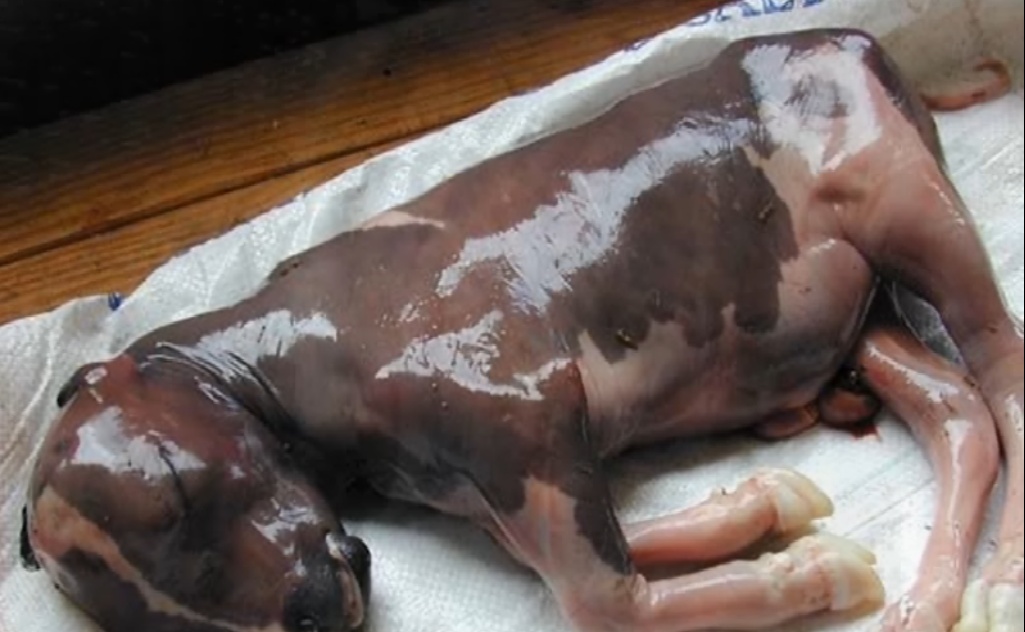 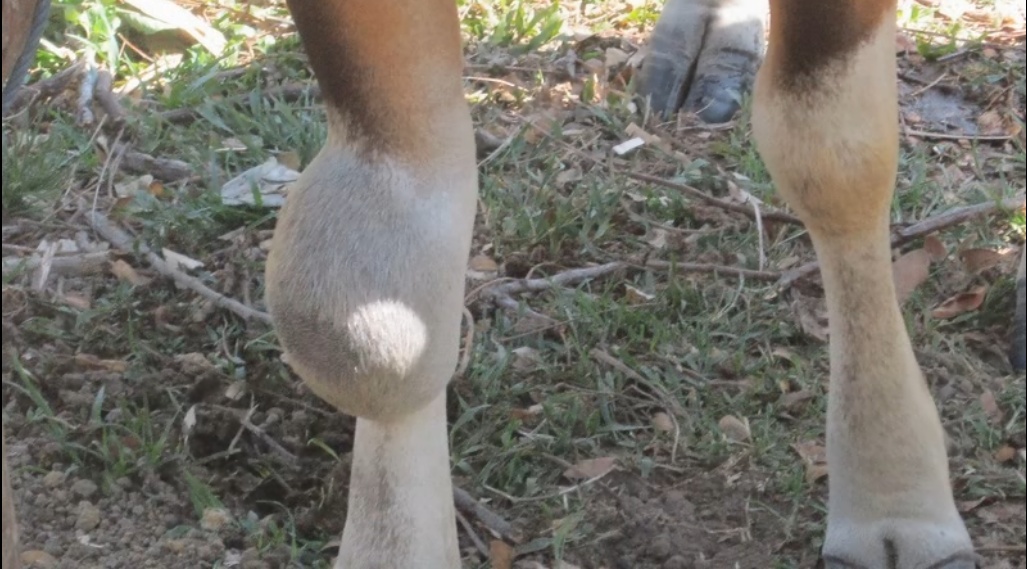 [Speaker Notes: Brucellosis]
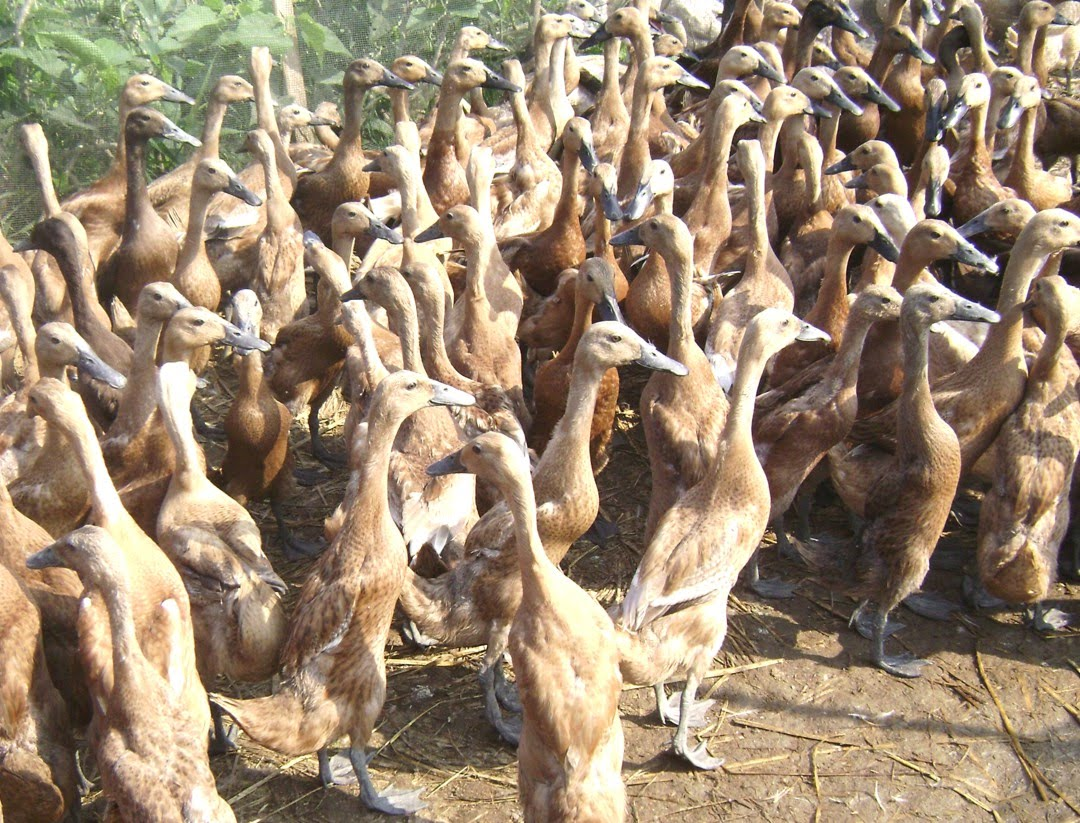 Terdapat kematian itik dengan jumlah yang tidak wajar di desa Anda dalam 2 hari terakhir, tanpa menunjukan tanda-tanda klinis.
[Speaker Notes: AI]
Seekor kuda di desa Anda mulai bertingkah aneh dan agresif.
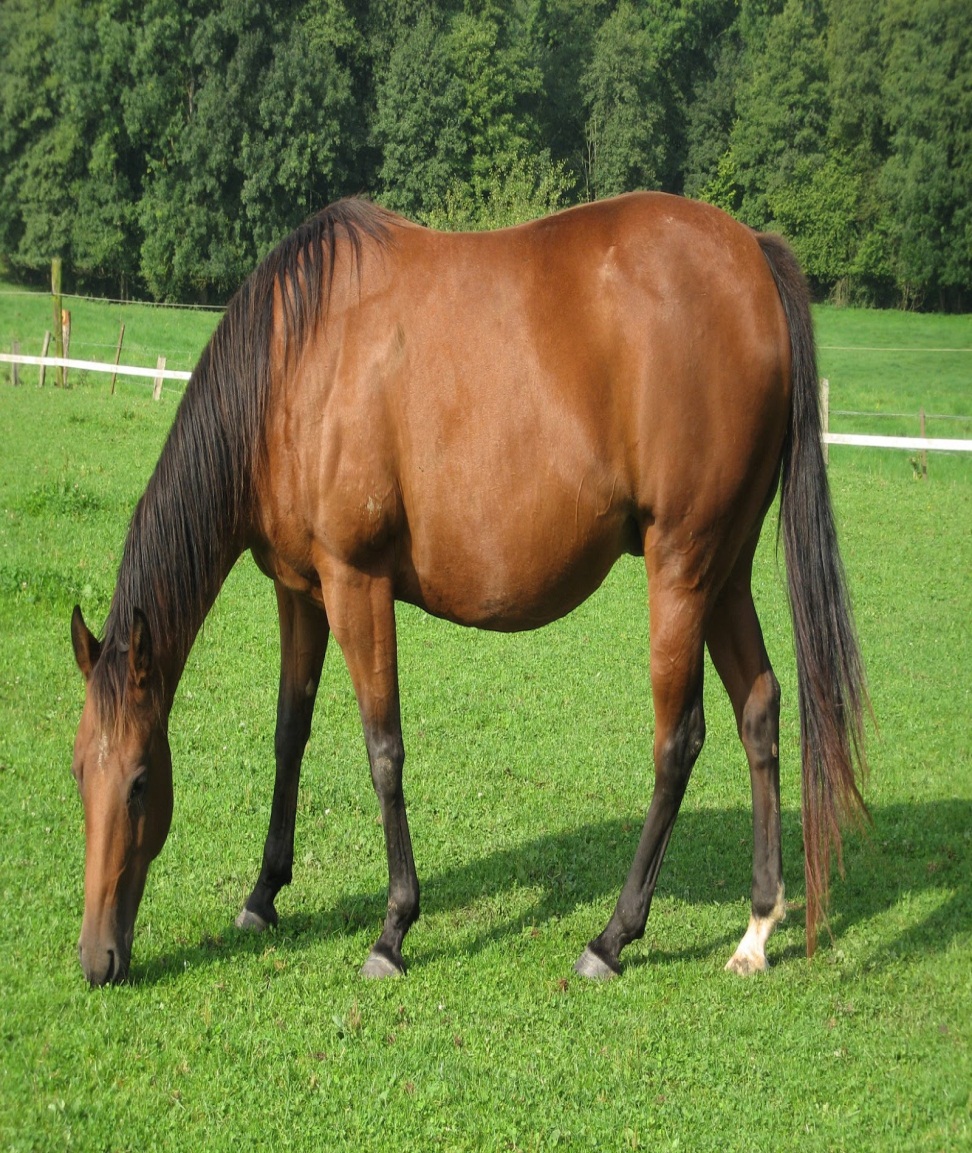 [Speaker Notes: SURRA]
Q (PERTANYAAN)
    Q [pertanyaan]



Tujuan dan Kapan  Digunakan untuk mengajukan suatu pertanyaan jika tidak ada sumber informasi lain yang tersedia, untuk memberikan saran atau umpan balik. 
Pesan Q dikirim ke Koordinator Lokal (Kabupaten/Kota dan Provinsi) dan Koordinator Pusat dan harus dijawab dengan menghubungi langsung kepada penanya.
Jawaban Pesan Q akan dijawab oleh Koordinator secara berjenjang
Siapa  Pelsa, Petugas Dinas (Medik/Paramedik)
Text Pertanyaan
Contoh SMS: Q apa gejala penyakit Scabies?
Balasan SMS :
Terima kasih. Pertanyaan Anda telah dikirim ke koordinator iSIKHNAS.
Jawaban Pesan Q akan dijawab oleh Koordinator secara berjenjang
HAPUS
H [Jenis Pesan]


Tujuan  Menghapus sms terakhir yang dikirim pelapor sesuai jenis pesan yang akan dihapus
Kapan  digunakan ketika akan menghapus sms yang terakhir dikirimkan
Siapa  Peternak, Pelsa, Petugas Dinas
Jenis Pesan
Contoh 
H U
Balasan SMS : Pesan “U MC SP 2” dikirim pada 12/10/2013 09:10 telah dihapus
NOMOR GANTI TELEPON
N [Kode Rahasia]


Tujuan  Mengganti nomor HP
Kapan  digunakan ketika akan menggunakan nomor HP baru
Siapa  Peternak, Pelsa, Petugas Dinas, Koordinator/Siapapun
Kode Rahasia dari iSIKHNAS
Contoh:
N (Kirim N dari Nomor HP lama)
Balasan SMS : Terima kasih. Untuk mengaktifkan nomor baru silahkan mengirimkan kode N 833883 melalui nomor telepon tersebut.
N 833883 (Kirim kode tersebut dari nomor baru yang akan digunakan)
Balasan SMS : Terima kasih. Nomor telepon baru anda 081367876543
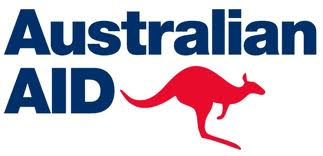 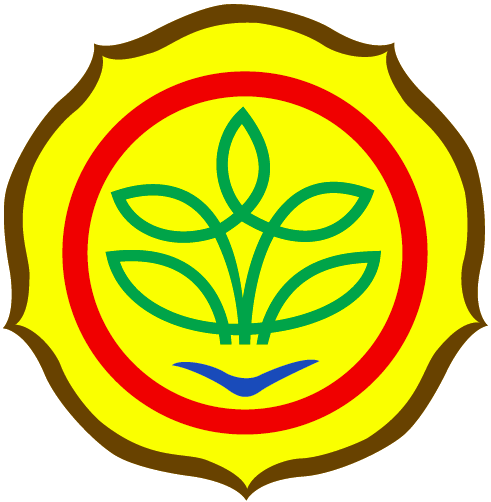 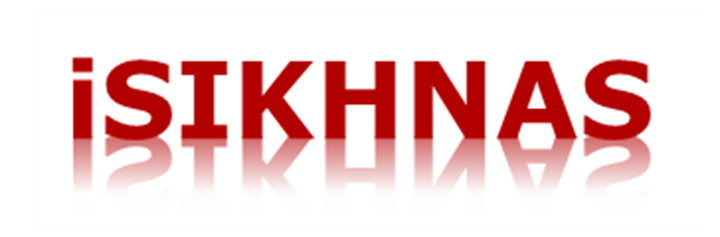 Terima kasih